Grade: 8
The theme: “Funny English”
The aims: To develop pupils’ logical thinking, memory attention.
To enlarge their vocabulary, to improve speaking, reading, writing skills
Good afternoon, children and our guests! We’re very glad to see you here. We congratulate you with the week of languages!
Now we shall organize a competition called " Funny English”. Two teams will take part in a game of the most quick-witted and the cleverest.
 Ал, енді «Көңілді ағылшын тілі» атты сайысымызды бастауға рұқсат етіңіздер! Бұл сайыста 2 топ бақтарын сынайды.  Today all of you have a good chance to improve your English during the game. We have invited a competent jury to count the points. The members of our jury are your teachers : ( жюри мүшелерінің аты-жөндері)
 Бүгін ойын барысында сіздерге ағылшын тіліндегі білімдеріңізді жаттықтыруға мүмкіндік болып тұр. Сіздерді бағалайтын әділ-қазылар алқасымен таныс болыңыздар
Now I’m going to teach you how to play this game. The game has 6 contests, they are:
 Ойынымыз 6 кезеңнен тұрады. Олар:

1. Introduction - Таныстыру
2. The ABC game - Алфавит ойыны
3. A magic 5 - Сиқырлы 5 саны!
4. Missing letters - Қалып қалған сөздер
5. The right choice - Дұрыс таңдау
Phonetic drill:Repeat after me:
One, one, oneLittle dogs runTwo, two, twoCats see youThree, three, threeBirds are in the treeFour, four, fourRats on the floor.
Well, I wish you success. Be active, honest and helpful!
Сонымен сәттілік тілейміз!
 Now we come to the 1st contest of the game called "Introduction”
 Сонымен 1-ші сайысымыз «Таныстыру» Әр топ өздерін таныстырып өтсе. Бірінші болып шығатын . Екінші  .
And now we come to the 2nd contest of the game called "The ABC game”. You’ll get some letters from the English alphabet. You must put the letters in the right order, so as to get the name of the English-speaking country. You have 3 minute at your disposal. Each team can get 5 points.

Сонымен Алфавит ойыны. Ағылшын әліпбиінен бірнеше әріптер аласыздар және одан ағылшын тілінде сөйлейтін елдің атын құрастырасыздар! Дұрыс жауапқа 5 ұпай! Сіздерге 3 минут беріледі
TRGEA NBITAIR
DUITEN ASTEST FO AREICMA
ACANDA
RASTALIAU
WNE DZELANA
DSTCLAOND
ADEGNLND
SWLEA
GREAT BRITAIN
UNITED STATES OF AMERICA
CANADA
AUSTRALIA
NEW ZEALAND
SCOTLAND
ENGLAND
WALES
And now we come to the 3rd contest which is called "A magic 5”. Look at the square, each team will take turns in answering questions. You’ll choose any number.   Captains will have an opportunity to choose the number.

Үшінші сайысымыз сиқырлы 5 саны деп аталады. Топтар кезекпен жауап береді. Ол үшін капитан сан таңдайсыз және топ болып жауап бересіздер. Әр жауапқа 5 ұпай! Таңдалған сандар екінші рет қайталанбайды!
1.     You’re lucky! You won 5 points – Керемет сіздер 5 ұпай жеңіп алдыңыздар
2.     Name 5 colors- 5 түсті ата
3.     Name 5 sorts of vegetables-5 көкөністі ата
4.     Name 5 school subjects- Мектептегі 5 пәнді ата
5.     You’re lucky! You won 5 points !- Керемет сіздер 5 ұпай жеңіп алдыңыздар
6.     Name 5 sorts of fruit - 5 жемісті ата
7.     Name 5 sports- 5 спорт түрін ата
8.     Name 5 professions- 5 мамандықты ата
9.     Name 5 things that people wear-Адамдар киімінің 5 түрлісін ата
10. Name 5 English names- 5 ағылшынша есімдерді ата
11. Name 5 English-speaking countries- 5 ағылшын тілінде сөйлейтін елдерді ата
12. Name 5 wild animals- 5 жабайы жануарды ата
Now we begin our 1st level “Missing letters”Are you ready?Complete the words with the missing letters.Elep…ant (h)Rab…it (b)Hor…e (s)Scho…l (o)Child…en(r)comp…ter (u)Televi…ion (s)be…utiful (a)
The  contest is called "The right choice”. It’s very important to make the right choice in our life: the right choice of a color, a hobby, a friend. Each team should answer my questions. You’ll choose  a, b, c answers. Choose the right answer
- Келесі сайыс «Дұрыс таңдау». Өмірімізде тиімді түсті, досты, айналысатын істі дұрыс таңдау өте маңызды. Біздің сұрағымызға жауап беру үшін жауаптардың біреуін таңда. a, b, c әріптерінің дұрысын айтыңыз!
1.   The capital of England is….
 a) London b) Paris c) Moscow
2.     London stands…
a) the Volga b) the Mississippi c) the Thames
3.     The symbol of England is…  
a) a red rose   b) a tulip c) a daffodil
4.     The English flag is….
a) blue and white b) red and green  c) red and white
5.     Golf comes from….
a) Scotland b) Russia c) the USA
6.     A. Bell invented….
a) a car  b) a telephone  c) a plane
7.     Ch. Chaplin was
a) an artist b) a composer  c) an actor
8.     Cricket comes from….
  a) England b) Italy c) France
9.     "Robinson Crusoe” was written by….
a) Lewis Carroll  b) Daniel Defoe   c) Alan Milne
10. The traditional Christmas meal in England is 
a) roast turkey  b) fish and chips c) porridge
   Each team can get 1 point for the right answer. -
Әр жауапқа 1 ұпай
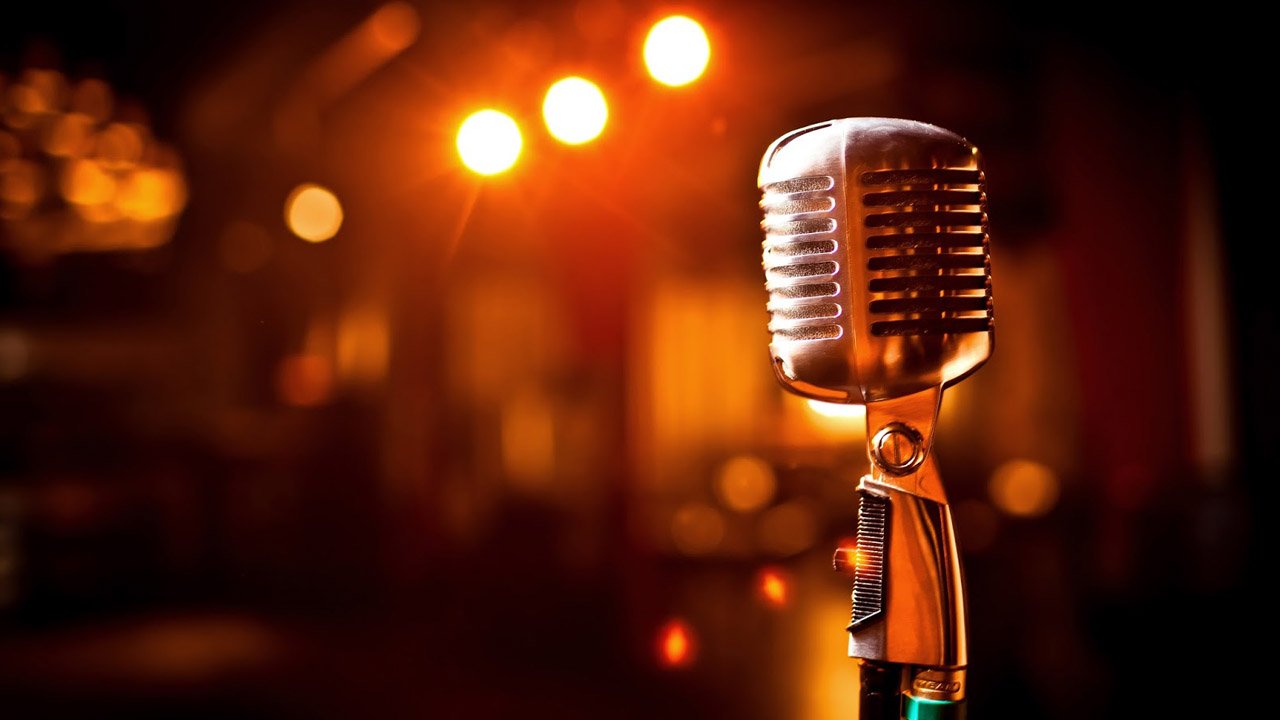 karaoke
FUNNY ENGLISH
Now we want to listen the opinions of jury members-
Қазір әділқазы мүшелерінің пікірін тыңдайық!


Dear children! We liked your participations and answers. You were very active! Be always clever and active!-
Балалар! Сендердің жауаптарың мен белсене қатысқандарың бізге өте ұнады. Сендерге мың алғыс! Келешекте де сендерді биік шыңнан көреміз деп ойлаймыз!